Entrepreneurship in Ukraine and the EU
Підприємницька діяльність в Україні та країнах ЄС
Голомб Вікторія Володимирівна
Кандидат економічних наук, доцент
Доцент кафедри інформаційної економіки, підприємництва та фінансів

e-mail: viktoria.golomb@gmail.com
Viber: +38 (050) 133 87 99
Telegram: +38 (097) 80 66 215
Структура дисципліни
Вивчення матеріалів курсу
Завдання
17 лекційних занять 
8 практичних занять
Самостійна робота
Тестові завдання
Практичні завдання
Глосарій термінів та понять англійською мовою
Залік
Мета вивчення навчальної дисципліни
надання здобувачам ґрунтовних теоретичних знань та розвиток практичних навичок, необхідних для започаткування та ведення власної справи в умовах сучасної економіки. 


Особливий акцент зроблено на порівняльному аналізі підприємницької діяльності в Україні та країнах Європейського Союзу, що дозволяє зрозуміти особливості регулювання, функціонування бізнесу та механізми державної підтримки підприємництва в різних економічних системах
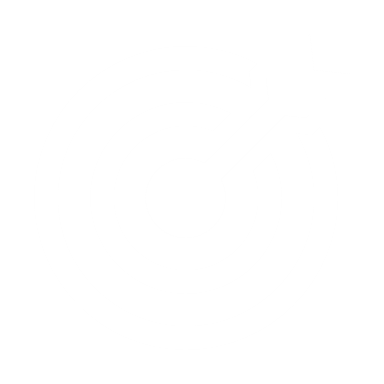 У рамках дисципліни здобувачі отримають знання про
Опанування дисципліни сприятиме формуванню у здобувачів навичок
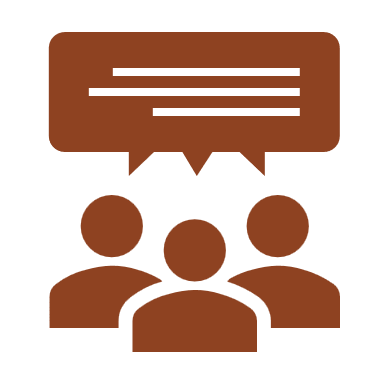 Особлива увага у межах курсу приділяється вивченню термінології англійською мовою
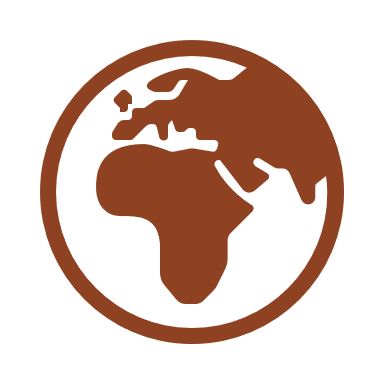 Змістовий модуль 1. Основи підприємницької діяльності
Тема 1. Сутність підприємництва та його роль у суспільстві.
Тема 2. Державна підтримка підприємництва.
Тема 3. Ринкове середовище підприємництва.
Тема 4. Види та форми підприємницької діяльності.
Тема 5. Моделі ведення підприємницької діяльності.
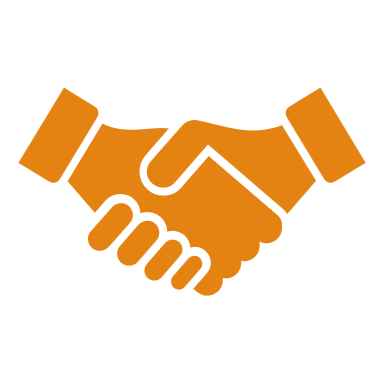 Змістовий модуль 2. Організація підприємницької діяльності
Тема 6. Підприємницька ідея та її реалізація
Тема 7. Планування підприємницької діяльності
Тема 8. Реєстрація та припинення підприємницької діяльності
Тема 9. Фінансування підприємницької діяльності
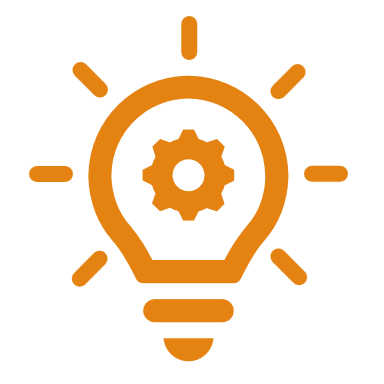 Модуль 3. Управління підприємницькою діяльністю
Тема 10. Основи управління підприємством.
Тема 11. Документування та фінансові операції підприємства
Тема 12. Економіка підприємницької діяльності
Тема 13. Оподаткування підприємницької діяльності
Тема 14. Маркетингові інструменти для бізнесу
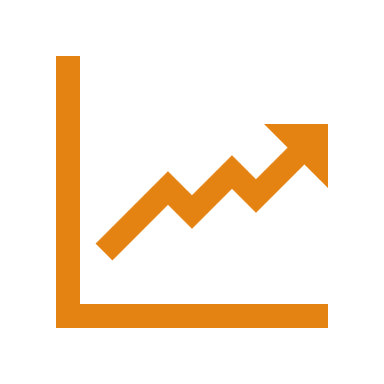 Модуль 4. Сучасні виклики та можливості для розвитку підприємництва
Тема 15. Підприємницькі ризики
Тема 16. Підприємництво та сталий розвиток
Тема 17. Цифрові технології в підприємництві
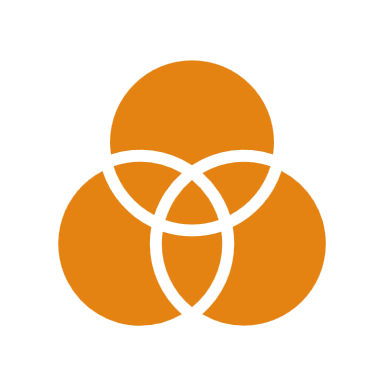 Рекомендована література
Алєксєєва С. В., Базиль Л. О., Байдулін В. Б. Основи економічної грамотності та підприємництва: навч. посіб. Житомир : «Полісся», 2021. 248 с.
Гаєвська Л.М., Марченко О.І. Підприємницька діяльність: підручник. Ірпінь: Університет ДФС України, 2019. 500 с. 
Глущевський В.В., Бирський В.В., Голомб В.В. Сучасні виклики для України й Європейський досвід: синергія циркуляційної економіки, соціального підприємництва та національної безпеки. Соціальне підприємництво та традиційні форми бізнесу: монографія / За заг. редакцією А. В. Переверзєвої / Європейський проєкт EUROSECRET («Європейські практики соціального підприємництва: сталість, інклюзія та креативність»). ЗНУ, 2023; Запоріжжя: Мокшанов В.В., 2023. C. 131-141.
Голомб В. В., Мержинський Є. К., Пєтухова О. В. Аналіз переваг та недоліків застосування ВІ-систем у підприємницькій діяльності. Економіка та суспільство. 2023. № 52. C. 1-5. URL: DOI: https://doi.org/10.32782/2524-0072/2023-52-48.
Гонтарева І.В. Підприємництво : підручник. Харків : ХНУ ім. В. Каразіна, 2021. 392 с.
Козловський В. О. Основи підприємництва : електронний навчальний посібник комбінованого (локального та мережного) використання. Вінниця : ВНТУ, 2023. 131 с. URL: pdf.lib.vntu.edu.ua/books/2023/Kozlovskii_2023_131.pdf. 
 Мельник Л.Г., Карінцева О.І. Економіка і бізнес: підручник. Суми: Університетська книга, 2021. 316 с. 
Мохонько Г.А. Організація підприємницької діяльності: навчальний посібник. Київ: КПІ ім. Ігоря Сікорського, 2022. 61 с. 
Неустроєва Г. О., Полякова Т.Л., Томілін О.М. Англійська мова для підприємців: навчально - метод. посіб. Харків : НТУ «ХПІ», 2023. 143 с.
Орлова К. Є. Управління бізнесом : підручник. Житомир: Державний політехніка», 2019. 319 с.
 Основи економічної грамотності та підприємництва: навчальний посібник. Алєксєєва С.В., Базиль Л.О., Байдулін В. Б та ін.. Житомир: "Полісся", 2021. 248 с. 
Основи підприємництва: Підручник. [Біляк Т.О., Бірюченко С.Ю., Бужимська К.О., та ін.]; під заг. ред. Н.В. Валінкевич. Житомир : ЖДТУ, 2019. 492 с. 
Підприємництво та основи бізнесу. Практикум: Навчальний посібник / [Біляк Т.О., Бірюченко С.Ю., Бужимська К.О., та ін.]; під заг. ред. Т.П. Остапчук. Житомир: Житомирська політехніка, 2023. 280 с.
Glushchevsky V., Holomb V., Byrskyi V. The impact of digitalization on entrepreneurship: key factors. Humanities studies. 2023. № 16. C. 160-167. URL: DOI: https://doi.org/10.32782/hst-2023-16-93-16.
Lee A. Swanson Business Plan Development Guide: book. LibreTexts. 2024. 58 p. URL: https://biz.libretexts.org/Bookshelves/Business/Entrepreneurship/Book%3A_Business_Plan_Development_Guide_(Swanson)